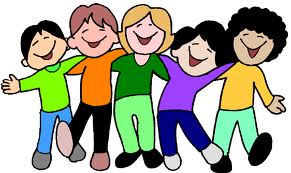 ‘Happy being me’ in the UK: A controlled evaluation of a school-based body image intervention with pre-adolescent children
Emma Bird
University of the West of England
South West Public Health Scientific Conference - 1st February 2012
Background
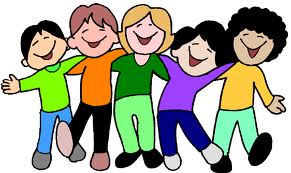 Negative body image in children: A Public Health concern?
40-50% 6-12 year olds report body dissatisfaction (Smolak, 2011)

Risk factors for negative body image?
Internalisation of cultural beauty-ideals
Appearance-related conversations
Appearance-related comparison
Appearance-related teasing
‘Happy Being Me’ (Richardson & Paxton, 2010)
Targeted known risk factors for negative body image, while also incorporating a self-esteem component

Positive effects on:
Overall body satisfaction
Risk factors for negative body image
Eating behaviours
Self-esteem 
Intervention topic knowledge
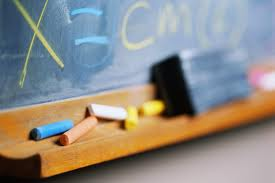 Present study...
School-based body image interventions have shown potential; however, evidence is inconclusive
Focus on risk factor reduction in adolescent girls

Therefore...
Evaluation of an adaptation of ‘Happy Being Me’ with pre-adolescent girls and boys
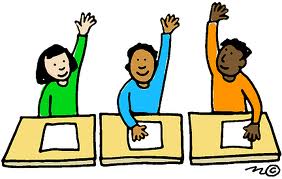 Methods
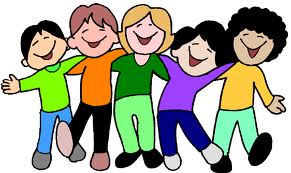 Participants
88 year six children (M = 46, F = 42) recruited from two primary schools 

Quasi-experimental design 
Intervention (n = 43) 
Control (n = 45)

Age – 10 and 11
Materials
Original materials adapted for use with pre-adolescent girls and boys:
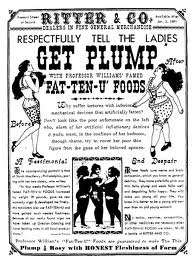 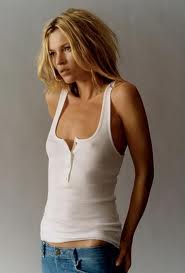 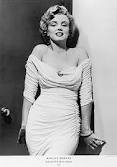 1891
1960
2000s
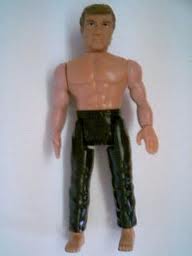 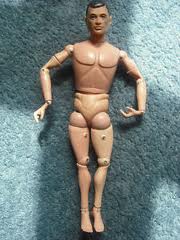 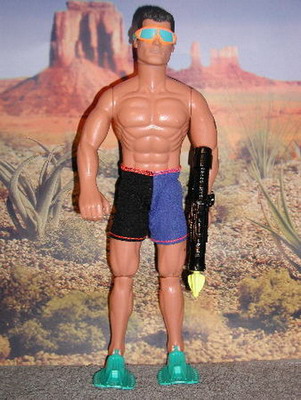 1964
1980
2000
Measures
Pre-, post- and three month follow-up questionnaire:
Demographics (BMI, age)
Body satisfaction
Risk factors for negative body image
Eating behaviour
Self-esteem
Intervention topic knowledge
Measures assessed for validity and reliability
Likert-scale response
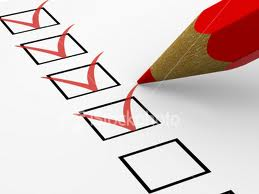 Results
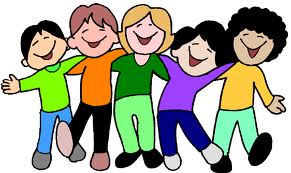 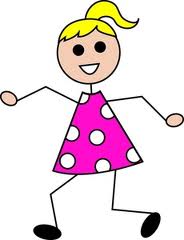 Girls
Mixed between-within MANOVA revealed a significant* positive change from baseline to post-intervention for...
Body satisfaction**
Appearance-related conversation
Appearance-related comparison
Eating behaviours
Intervention topic knowledge

* p < 0.05
** maintained at three month follow-up. 3 (baseline, immediate post-intervention, follow-up) x 2 (intervention, control) ANOVA calculations
Girls
Higher score = desirable

Lower score = desirable
N.B. All mean scores moved in a positive direction
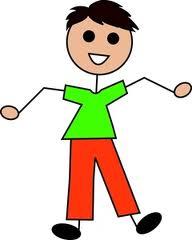 Boys
Mixed between-within MANOVA revealed a significant* positive change from baseline to post-intervention for...
Cultural-beauty internalisation
Appearance-related conversations

* p < 0.05
Boys
Higher score = desirable

Lower score = desirable
N.B. All mean scores moved in a positive direction
Discussion
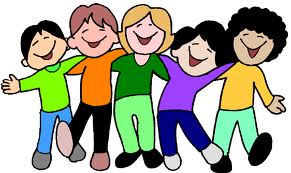 Discussion
Mixed findings
Different from original application
Encouraging in short-term
More effective with girls
Potential for future application

Limitations
Sample size (particularly at follow-up)
Non-randomised conditions
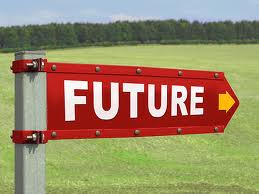 Conclusions
Novel application

Girls and boys affected by negative body image concerns

Additional sessions – for maintenance and consolidation

Future replication with larger sample

Refinement of intervention materials
Questions?
Contact us...

emma.bird@uwe.ac.uk
Collaborators:

Miss Emma Bird
UWE

Dr. Emma Halliwell
UWE

Dr. Phillippa Diedrichs
UWE
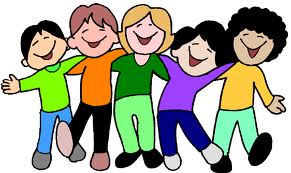